БИБЛИОТЕЧНЫЙ УРОК
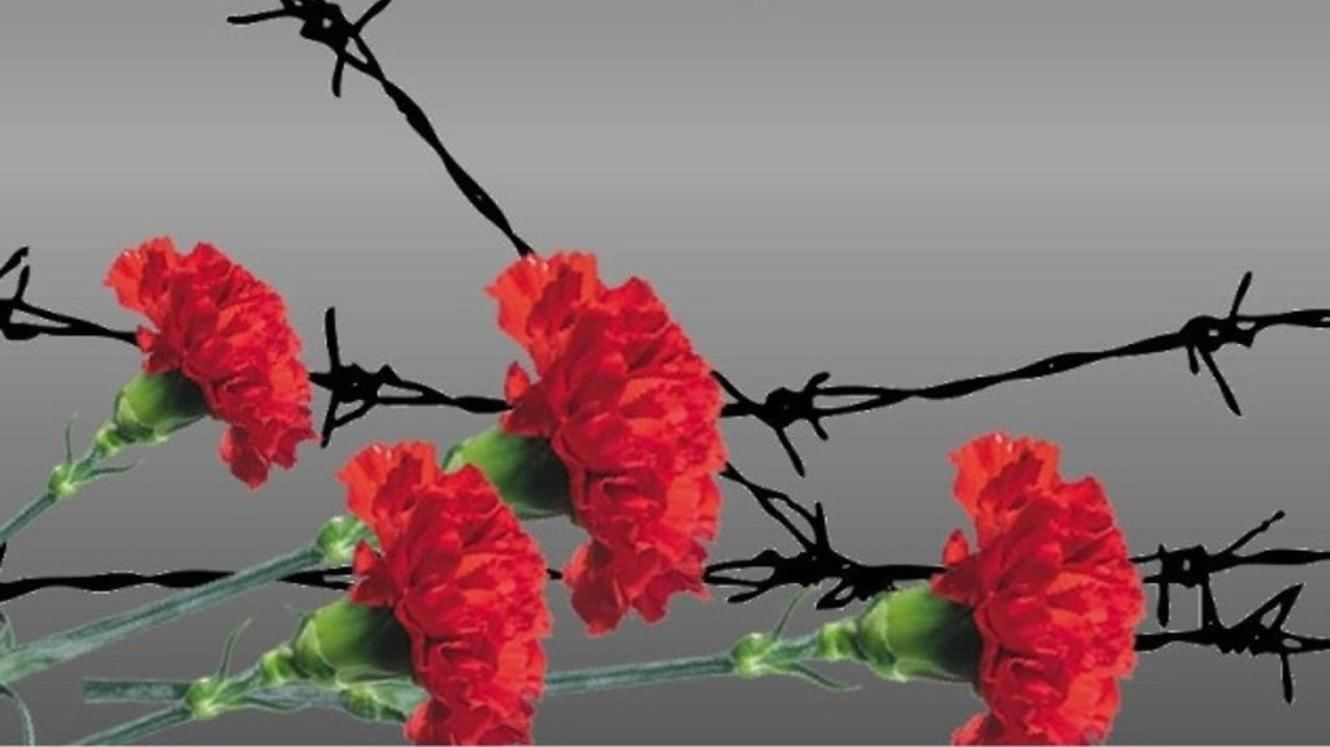 Памяти узников фашистских концлагерей посвящается…

Подготовила педагог-библиотекарь ГБОУПО «СПТК» Зубарева С.К.
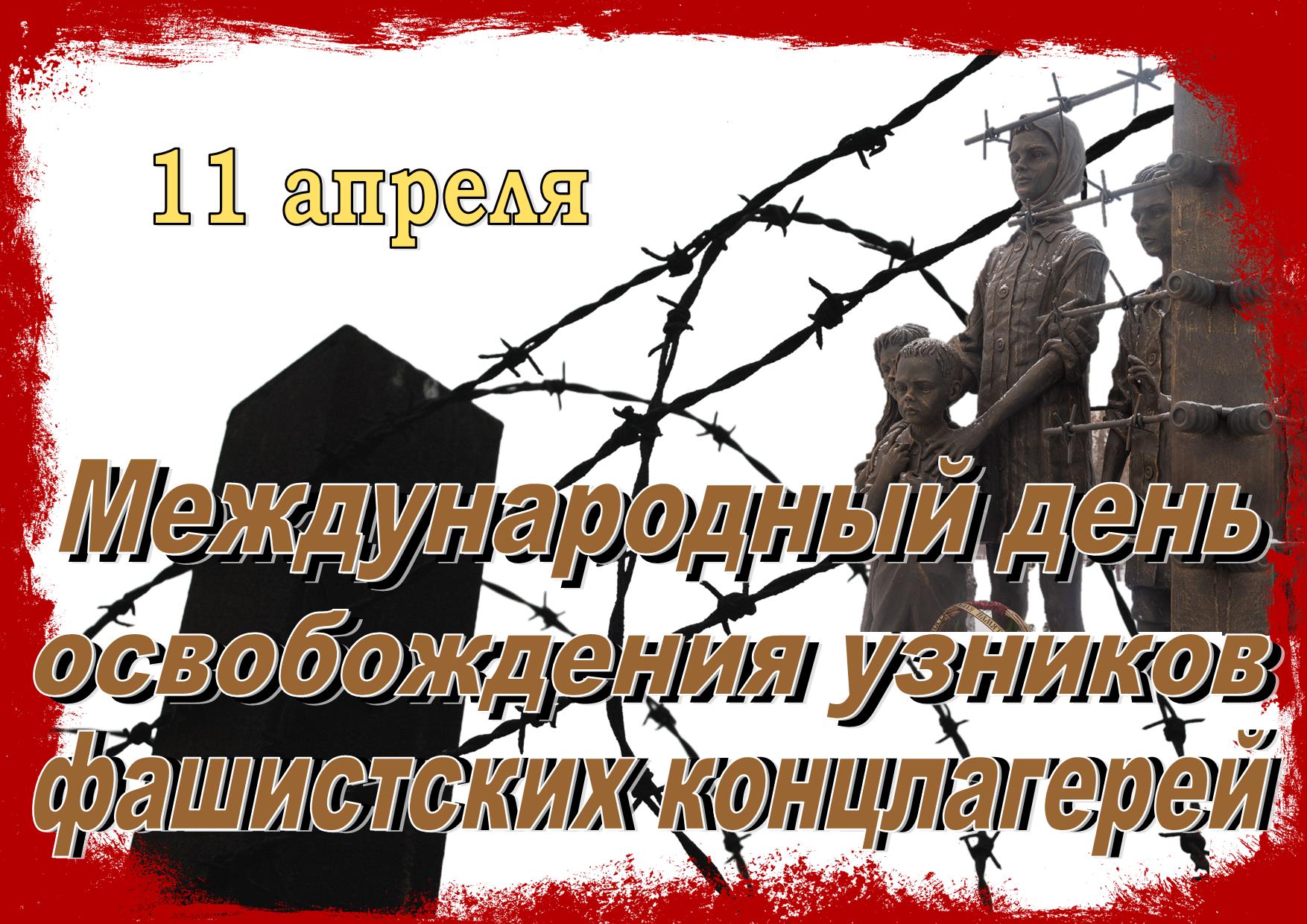 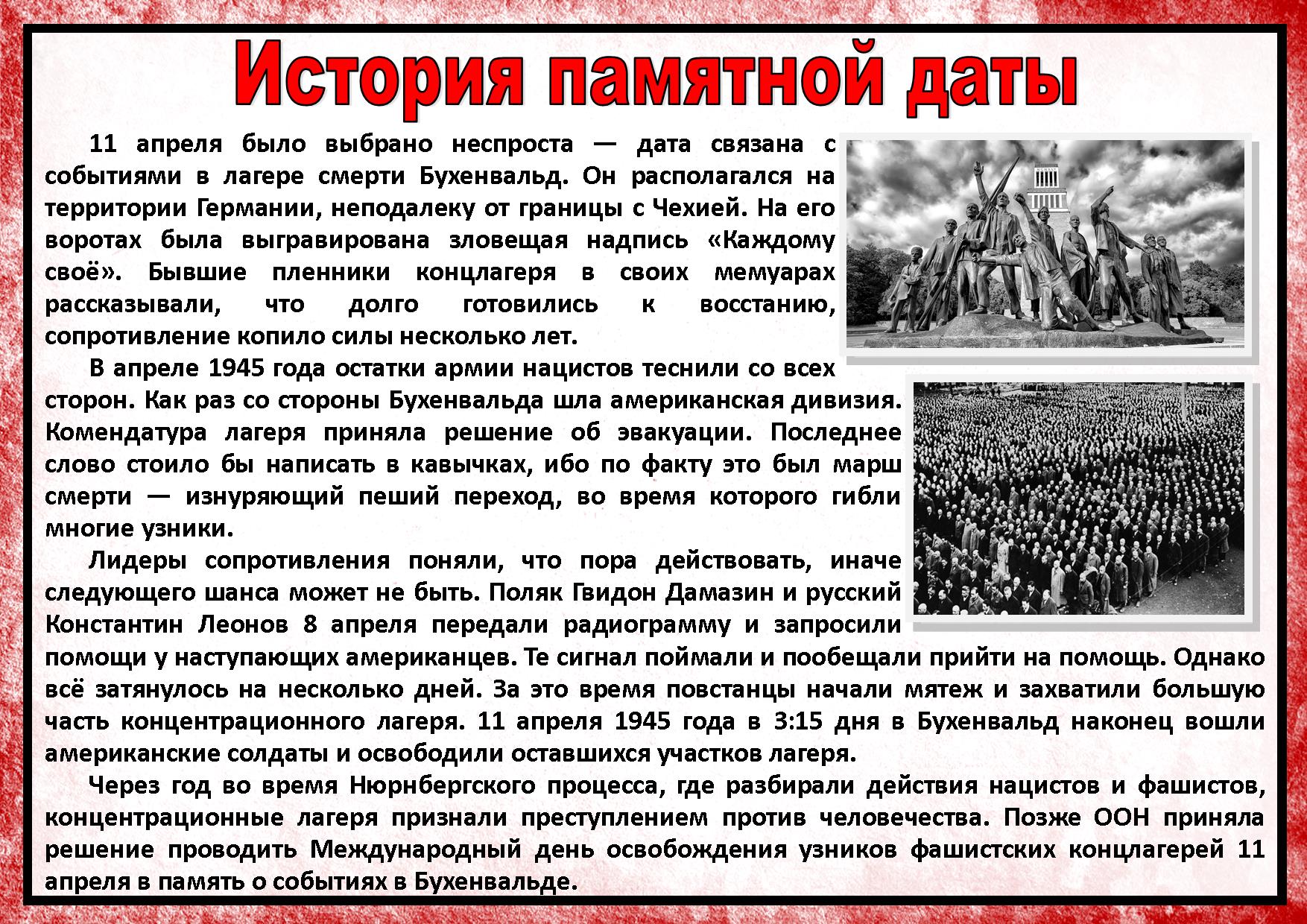 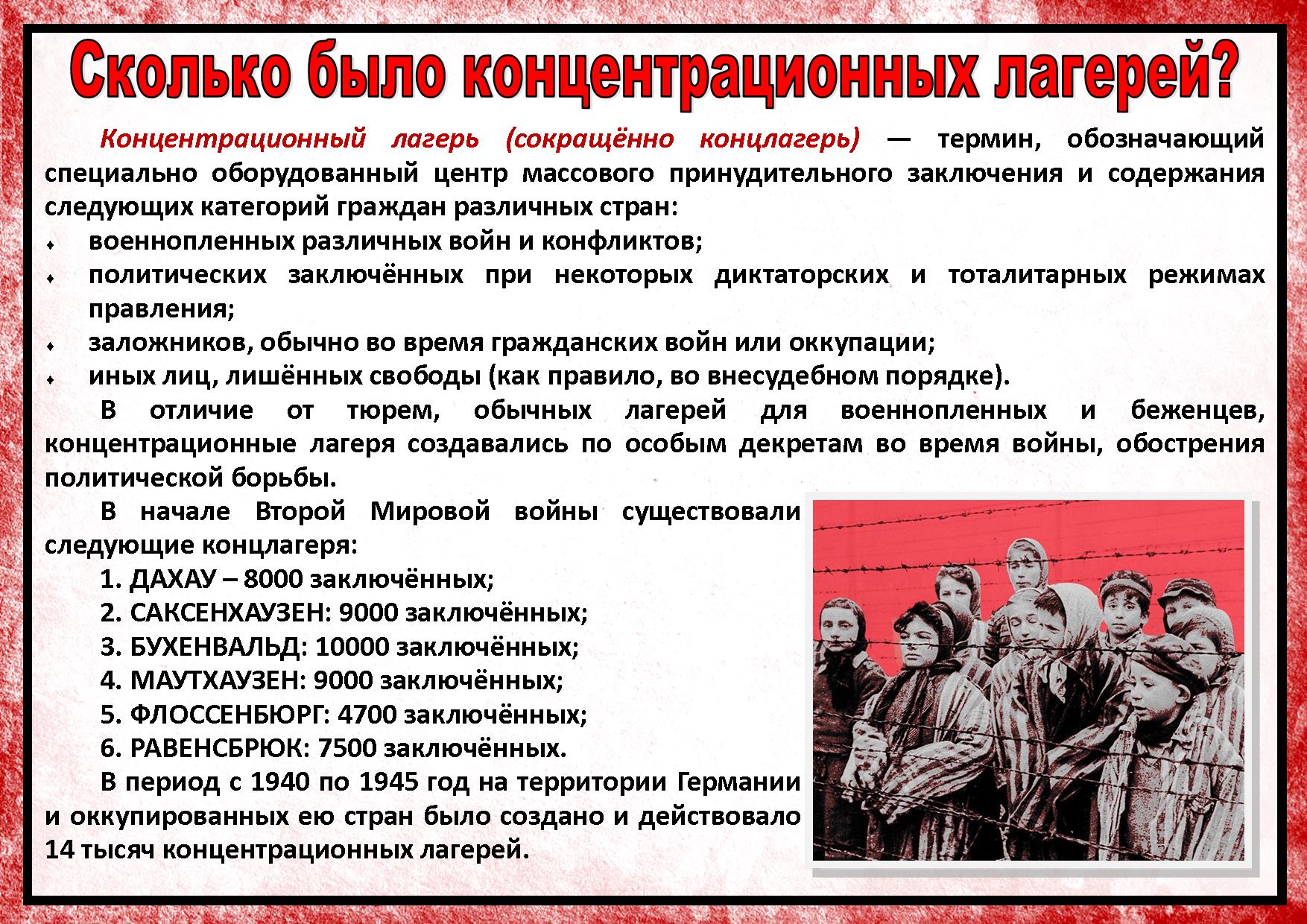 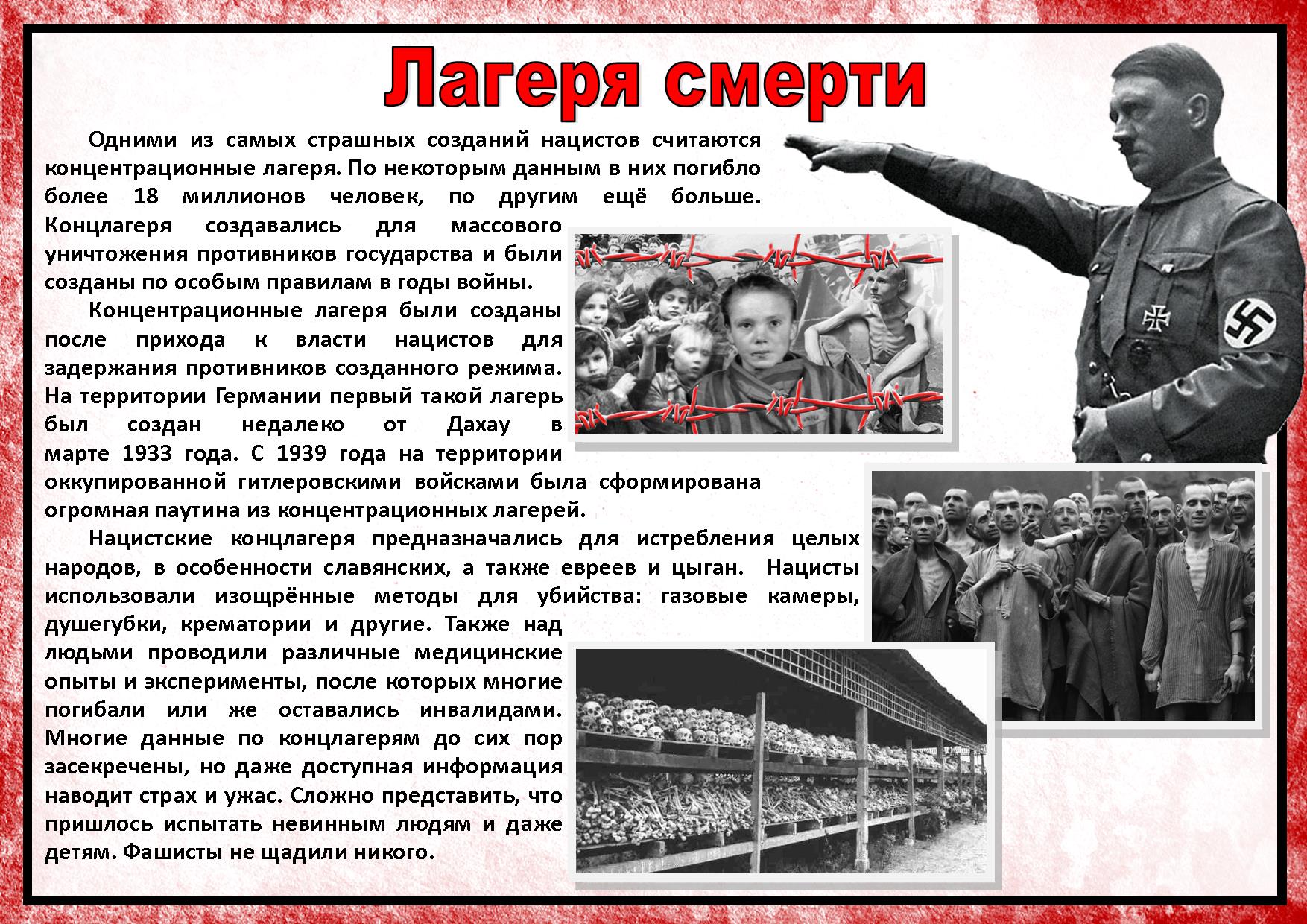 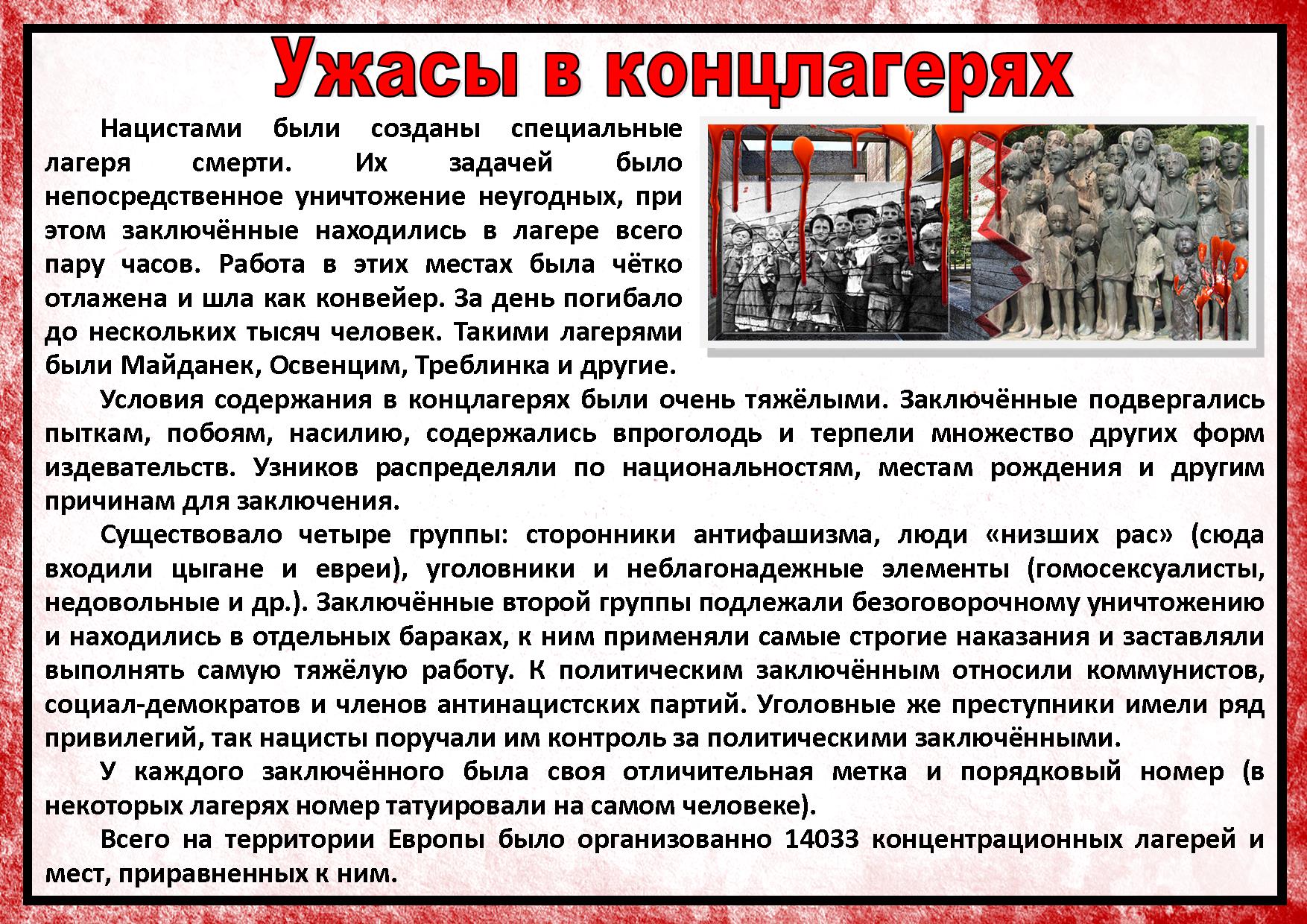 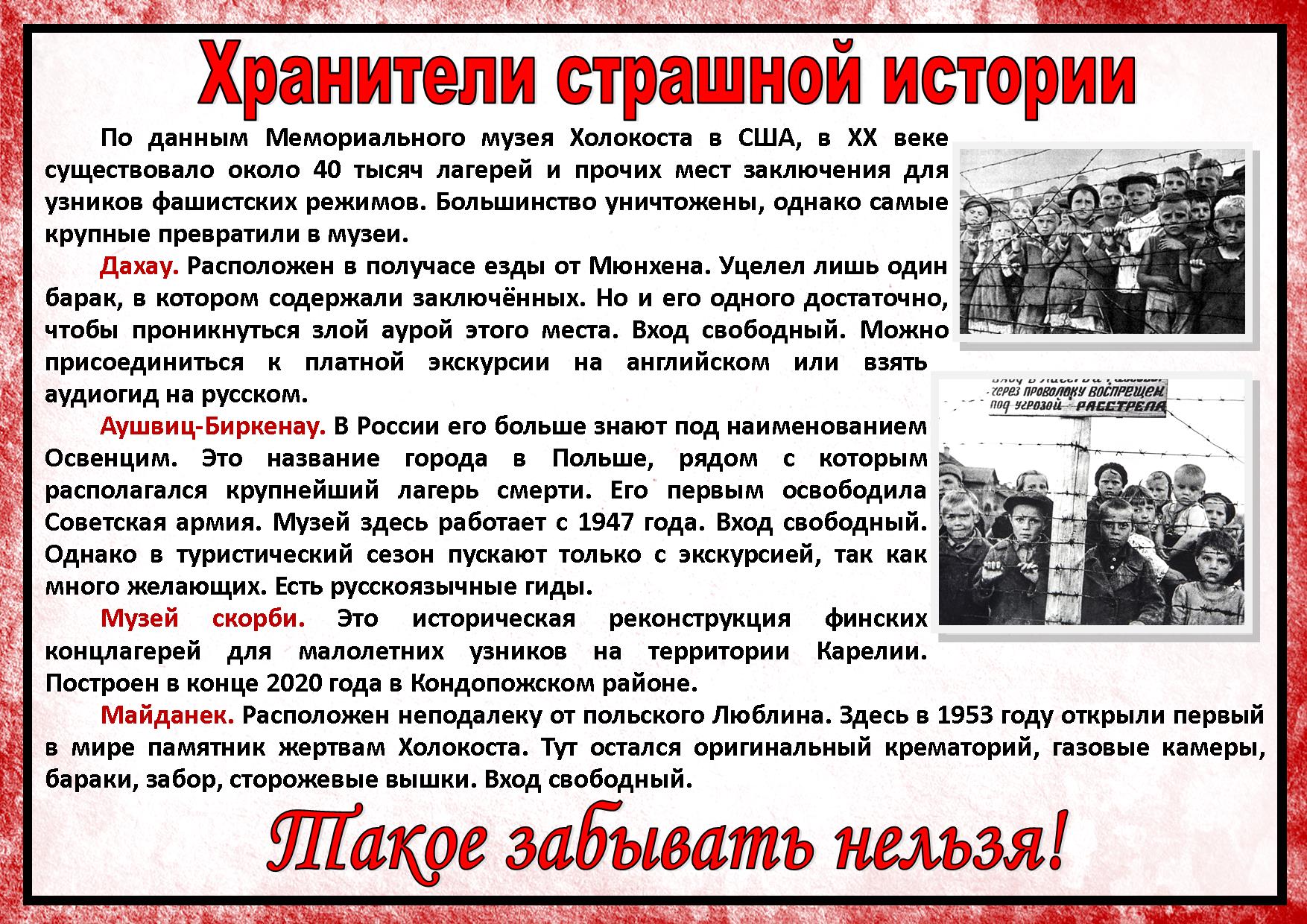 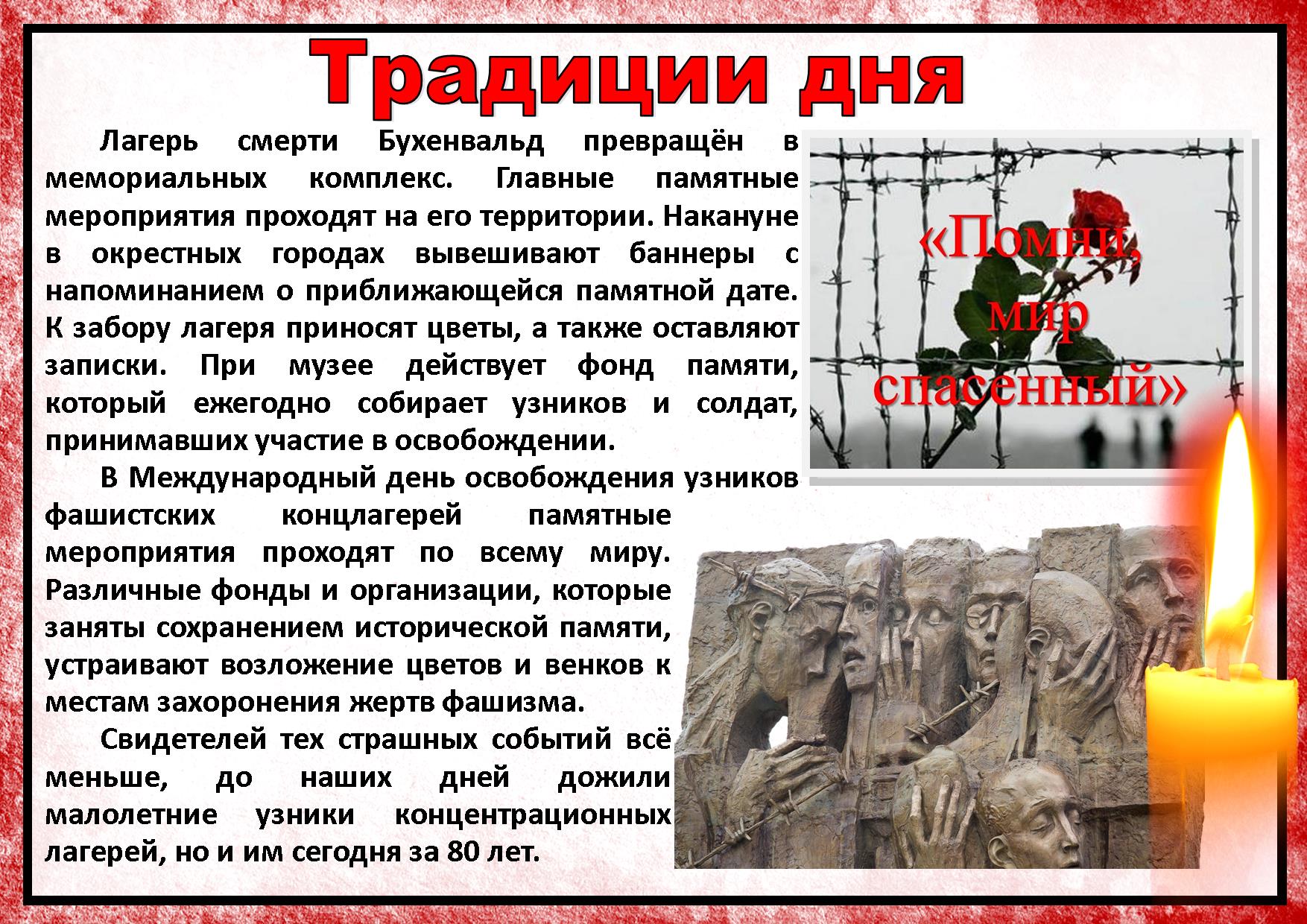 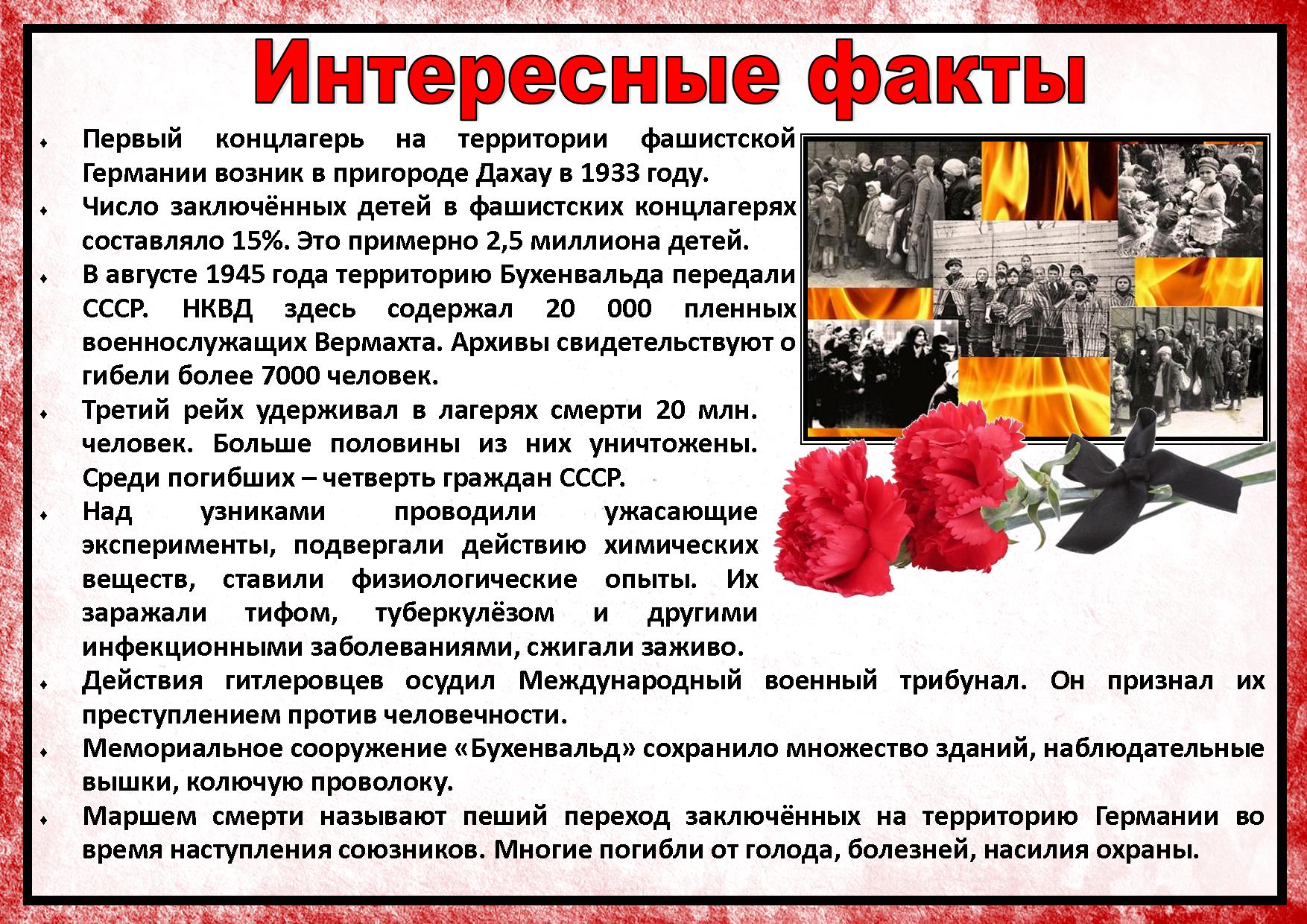 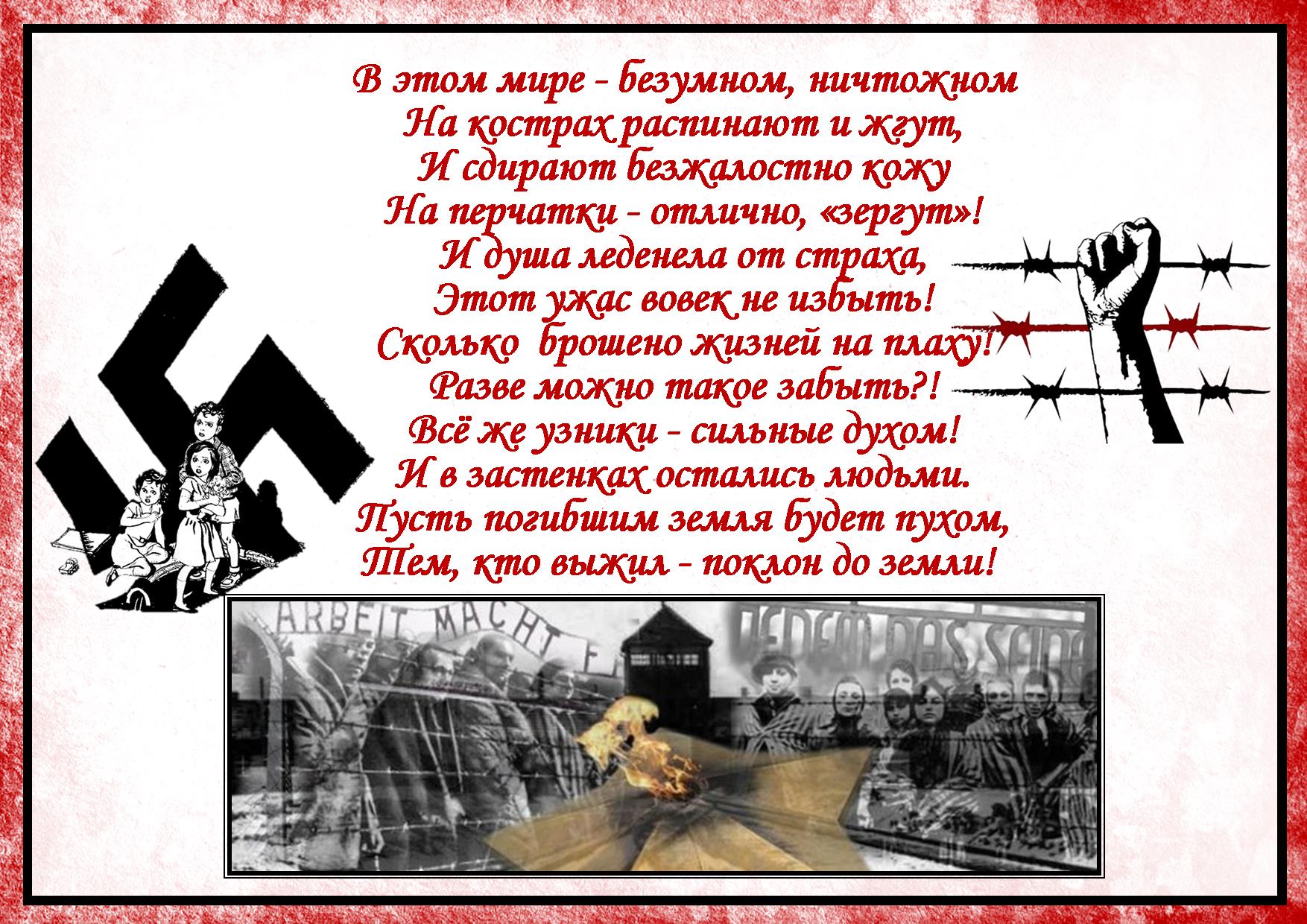